Figure 4. Modulation of ICI by task performance. For control subjects, the level of ICI acting upon FDI was ...
Cereb Cortex, Volume 14, Issue 5, May 2004, Pages 555–561, https://doi.org/10.1093/cercor/bhh017
The content of this slide may be subject to copyright: please see the slide notes for details.
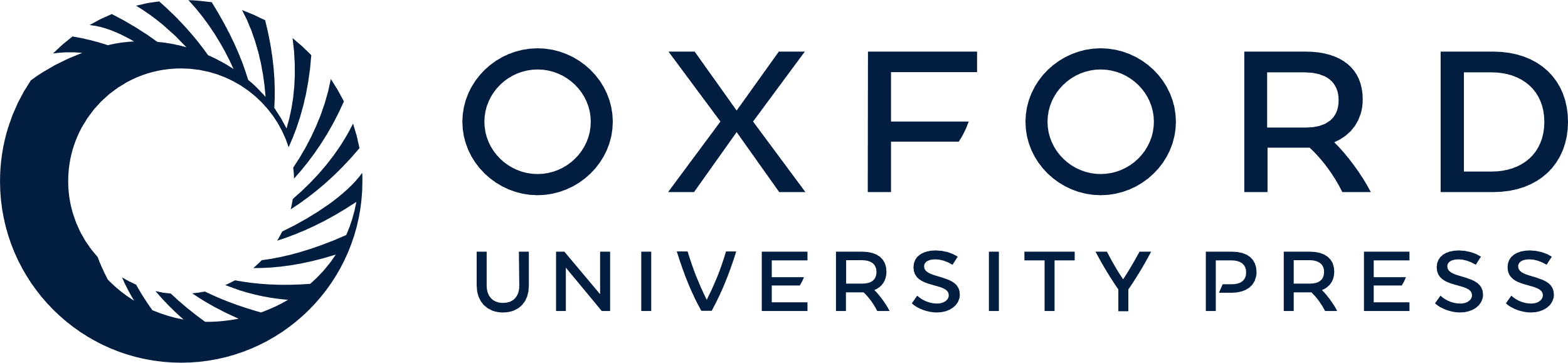 [Speaker Notes: Figure 4. Modulation of ICI by task performance. For control subjects, the level of ICI acting upon FDI was significantly lower during the ‘on’ phase, compared with rest and the ‘off’ phase. For APB in control subjects, the level of ICI was significantly higher during the ‘on’ phase, compared with rest and the ‘off’ phase. Error bars = SEM. *P < 0.05.


Unless provided in the caption above, the following copyright applies to the content of this slide:]